Christmas in Austria
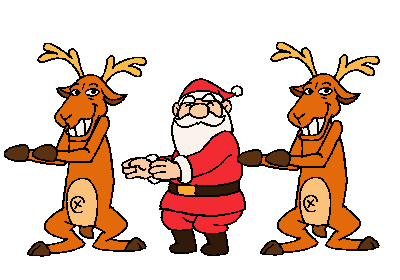 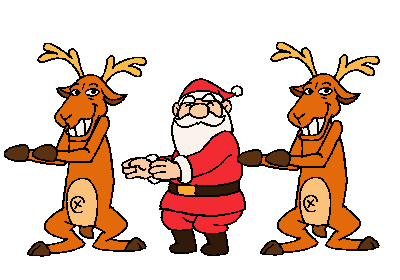 Winter/December in Austria
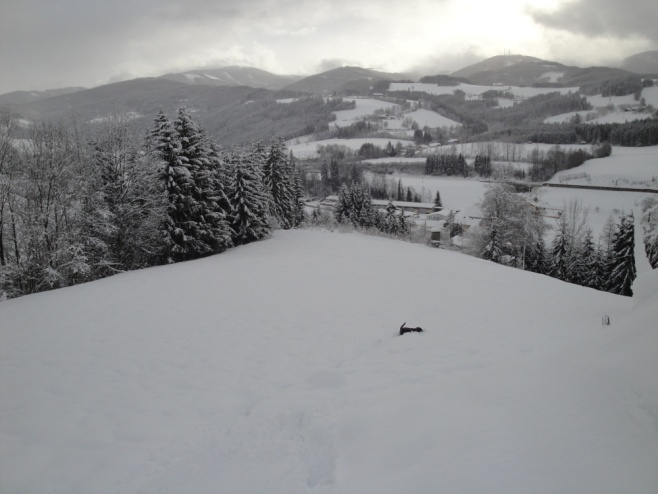 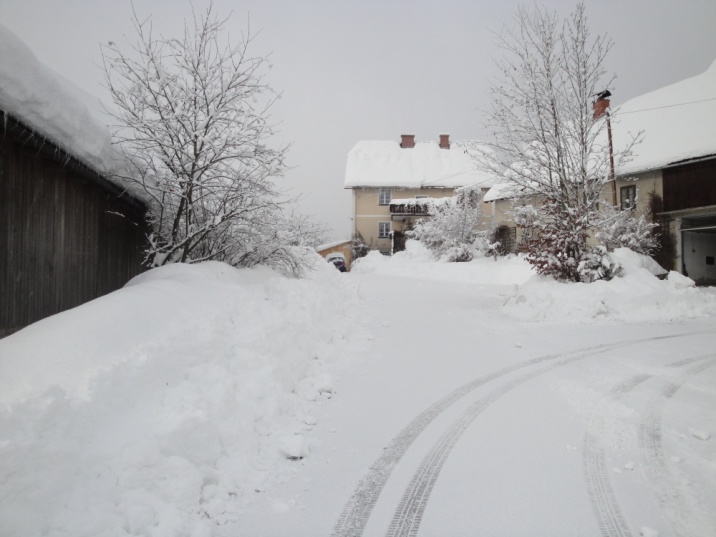 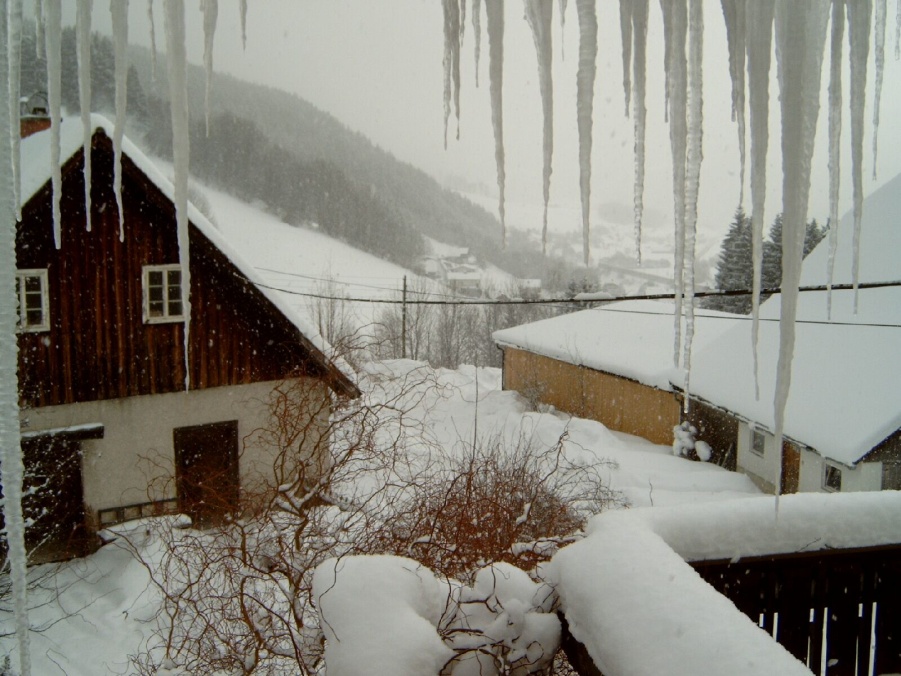 http://www.youtube.com/watch?v=q8cs34uhoX8&feature=related
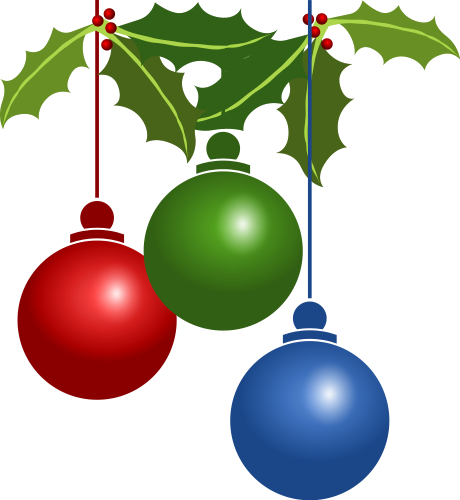 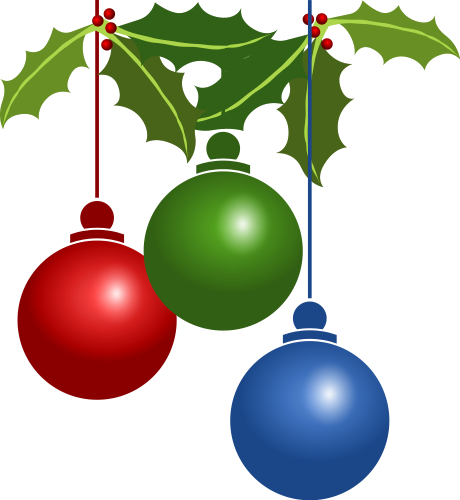 Advent
Advent wreath

Advent calendar

Christmas Markets

Christmas biscuits
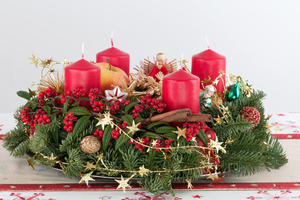 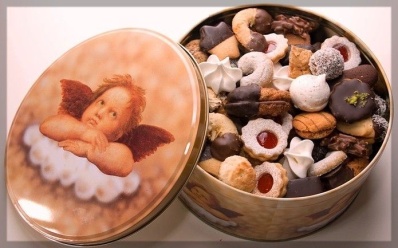 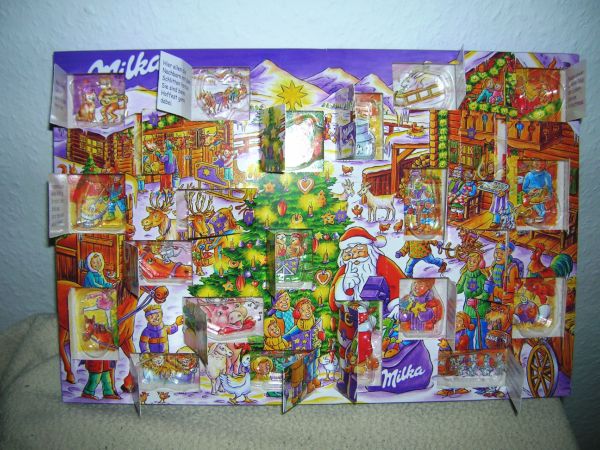 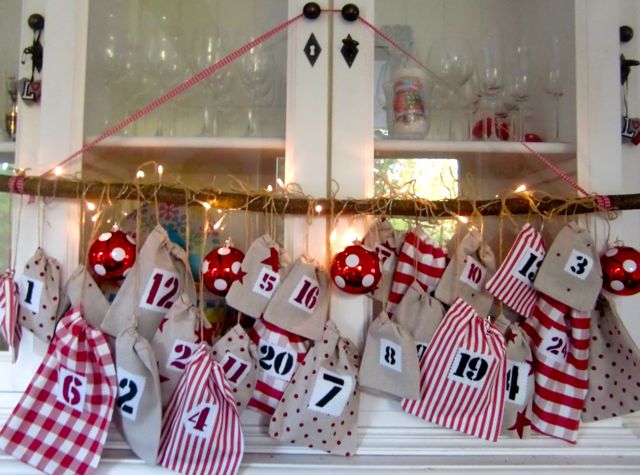 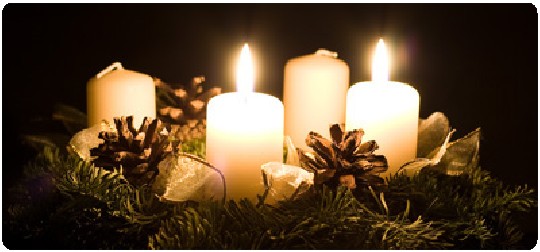 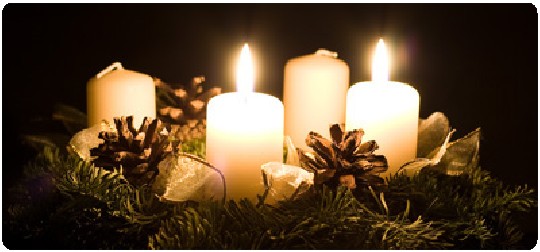 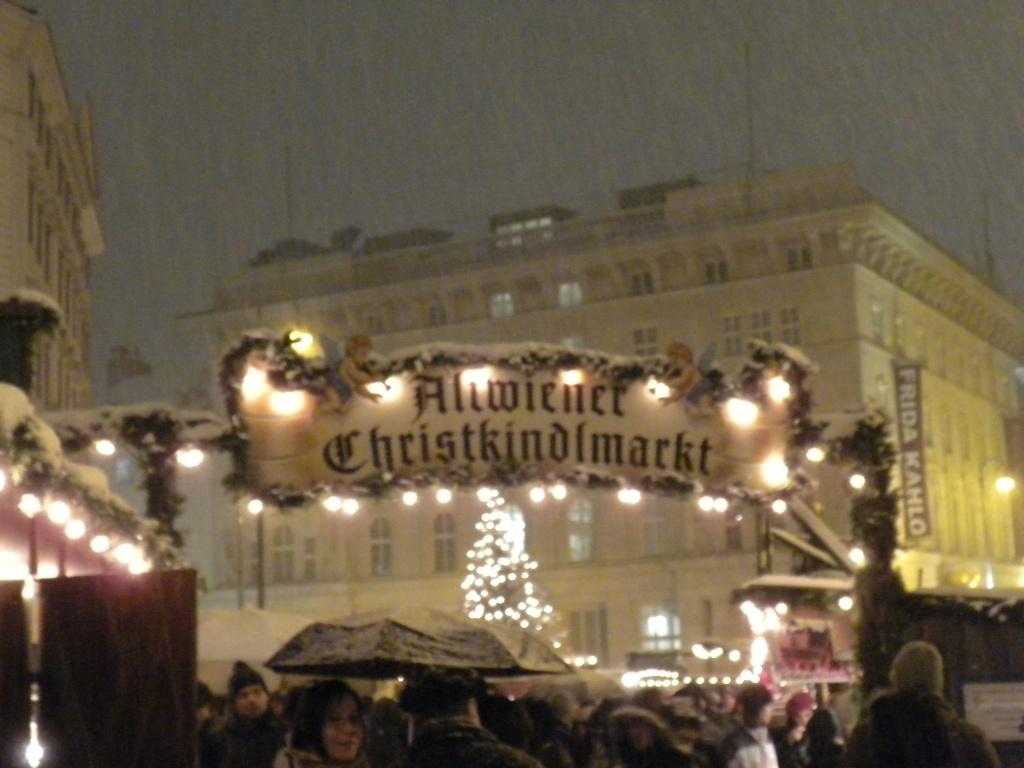 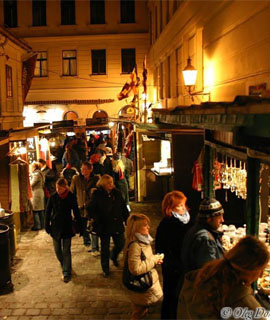 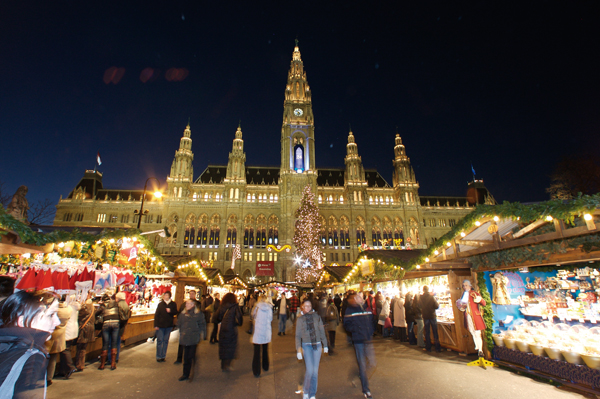 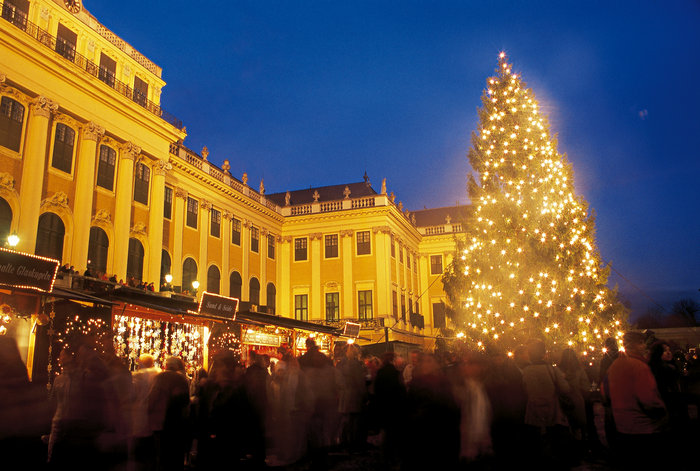 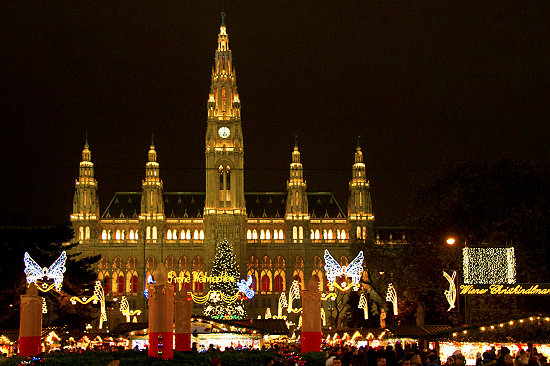 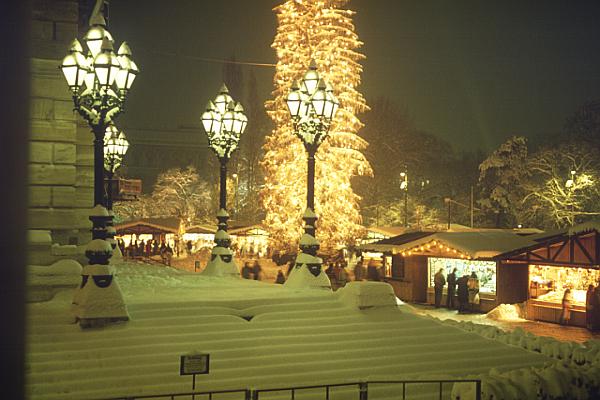 http://www.youtube.com/watch?v=cOu9yHj9auI&feature=related
http://www.youtube.com/watch?v=pn227mLPnp8&feature=related
5th and 6th of December
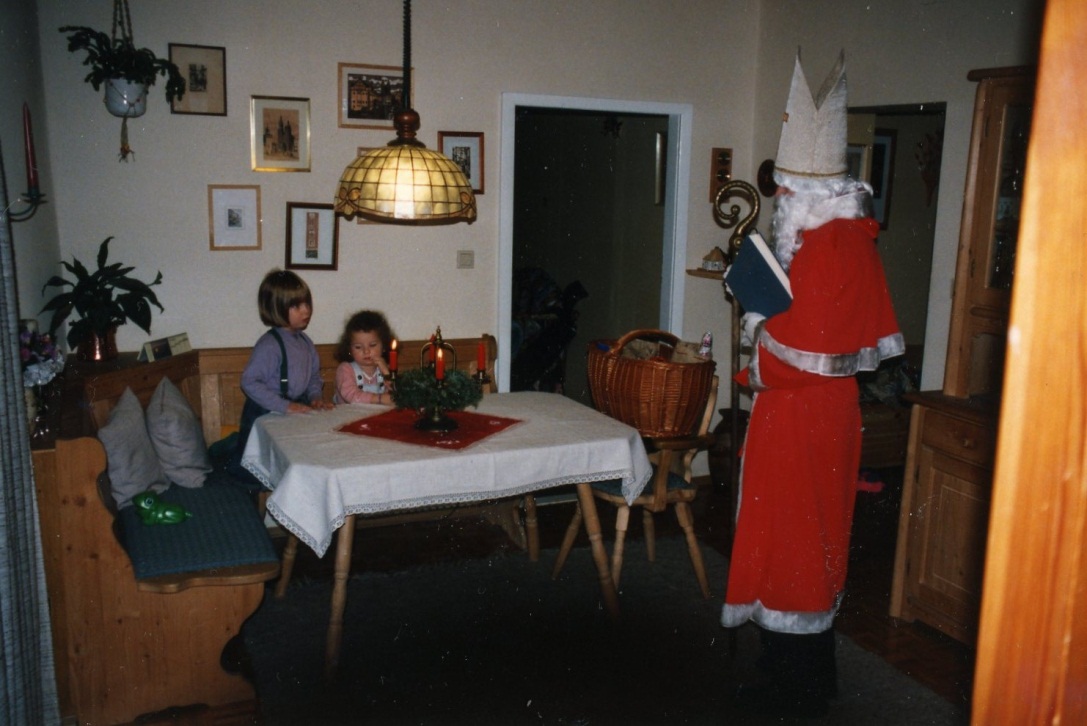 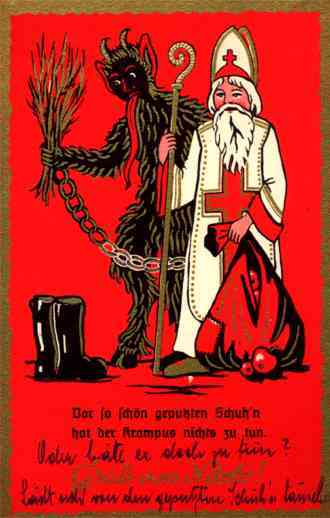 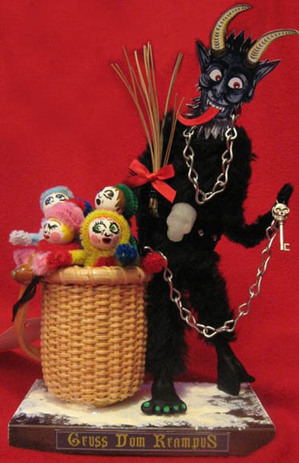 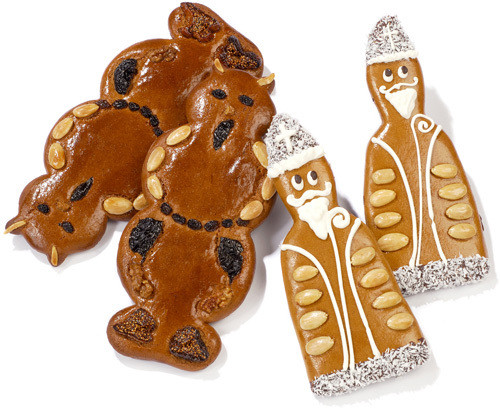 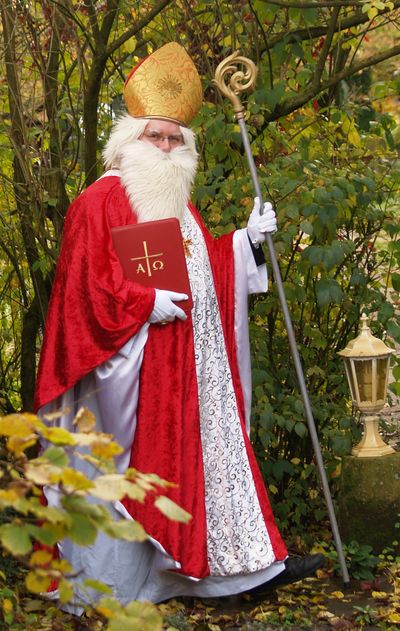 „Krampus“ and „Nikolaus“ on these days

„Krampusumzüge“ on the 5th of December

Small Presents
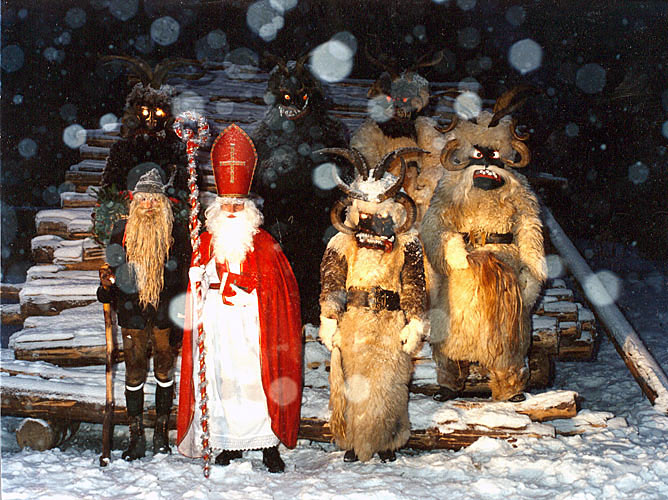 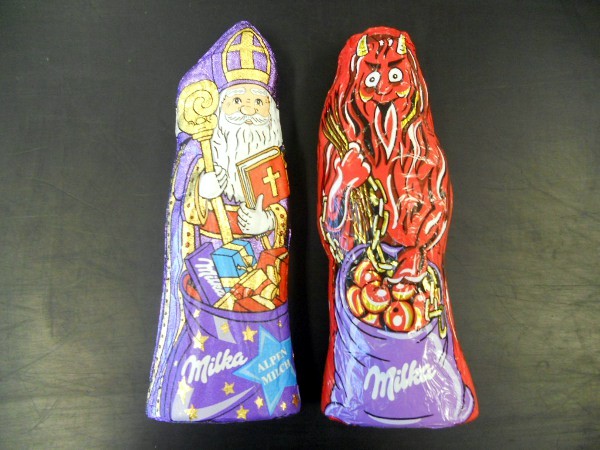 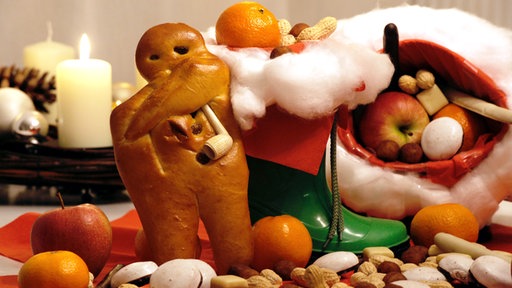 http://www.youtube.com/watch?v=Gt3ZsV9N8ho
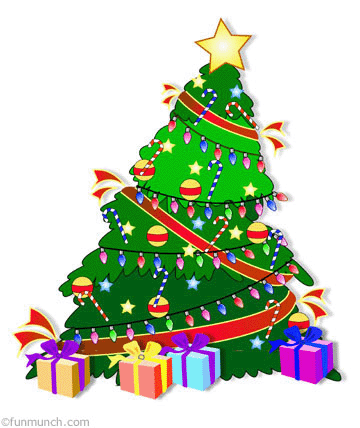 24 th of December
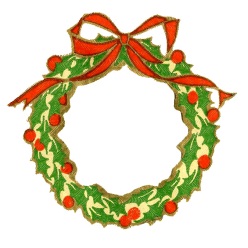 In Austria and Germany we celebrate Christmas on the 24 th  presents

Family Dinner, some go to church

“Christkind” is bringing the presents, not Santa Clause
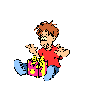 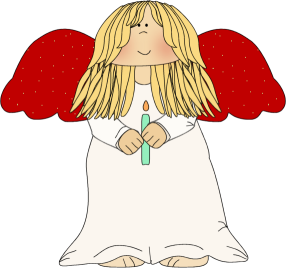 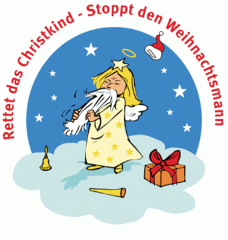 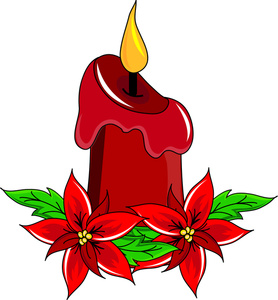 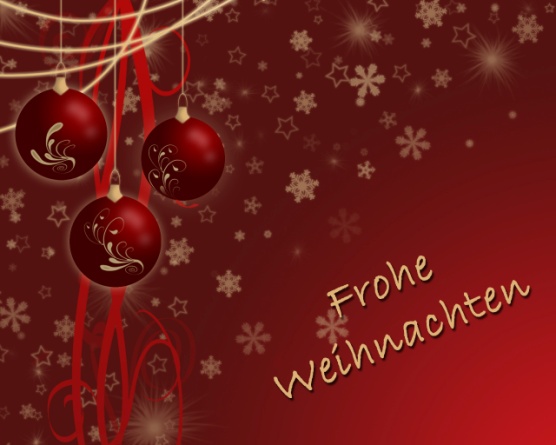 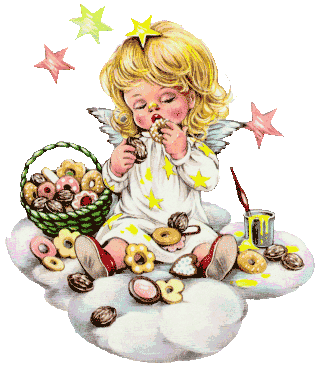 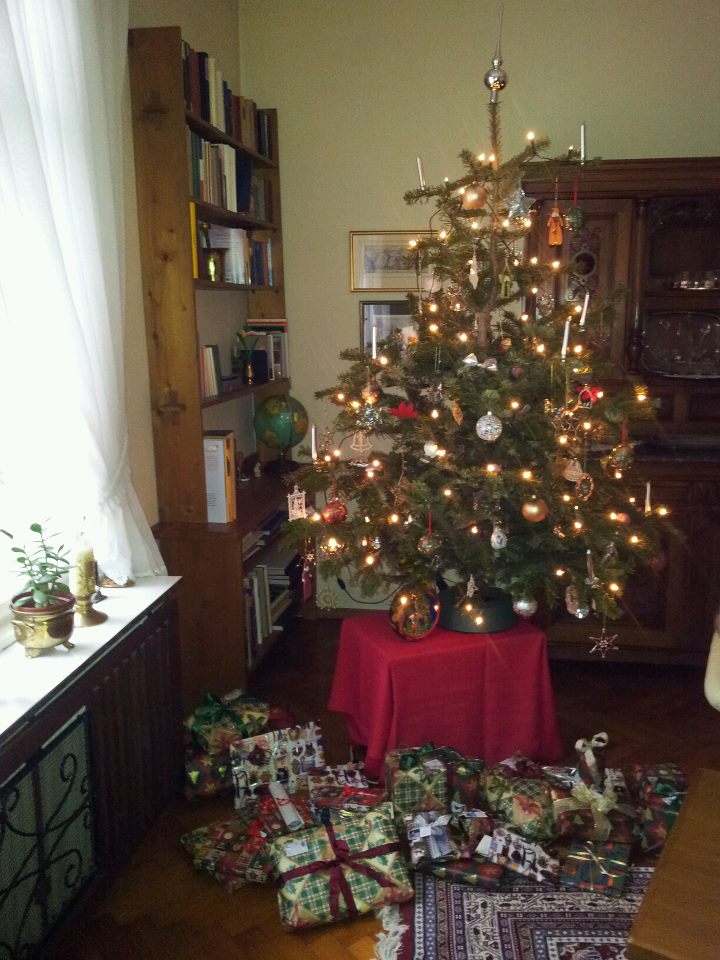 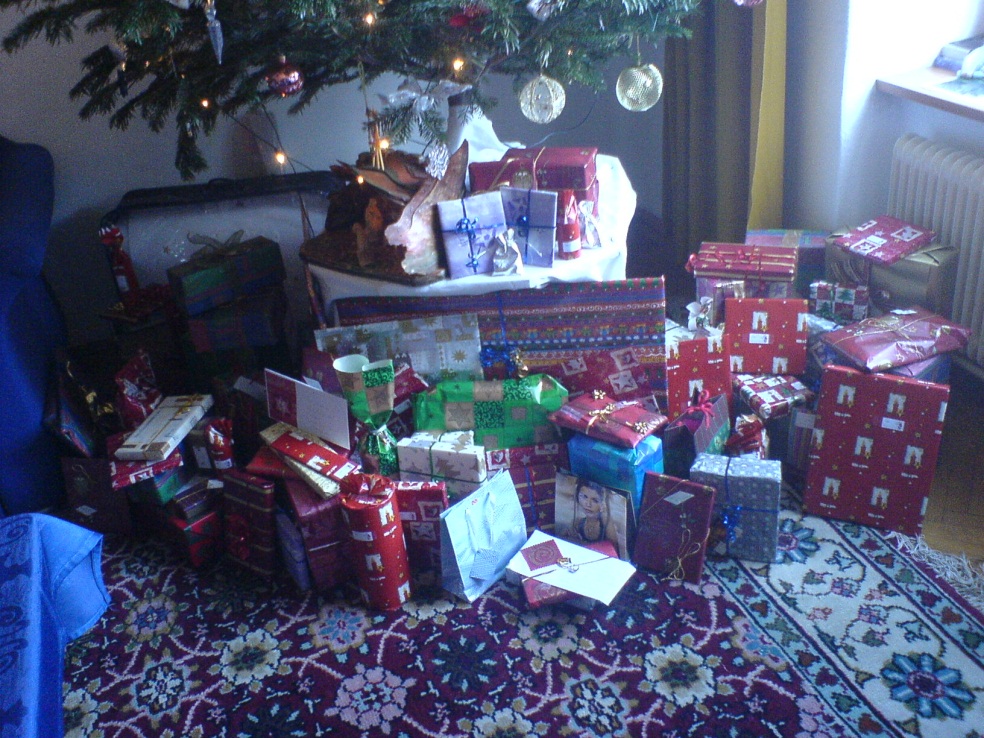 25 th of December
Usually the whole family is celebrating
   Christmas again

Big family dinner
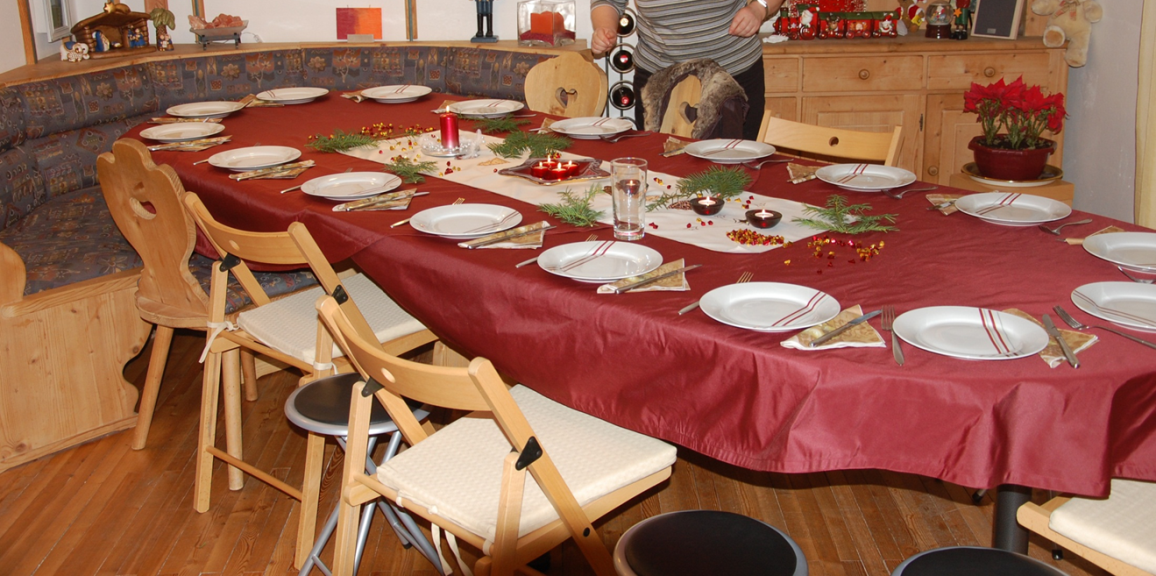 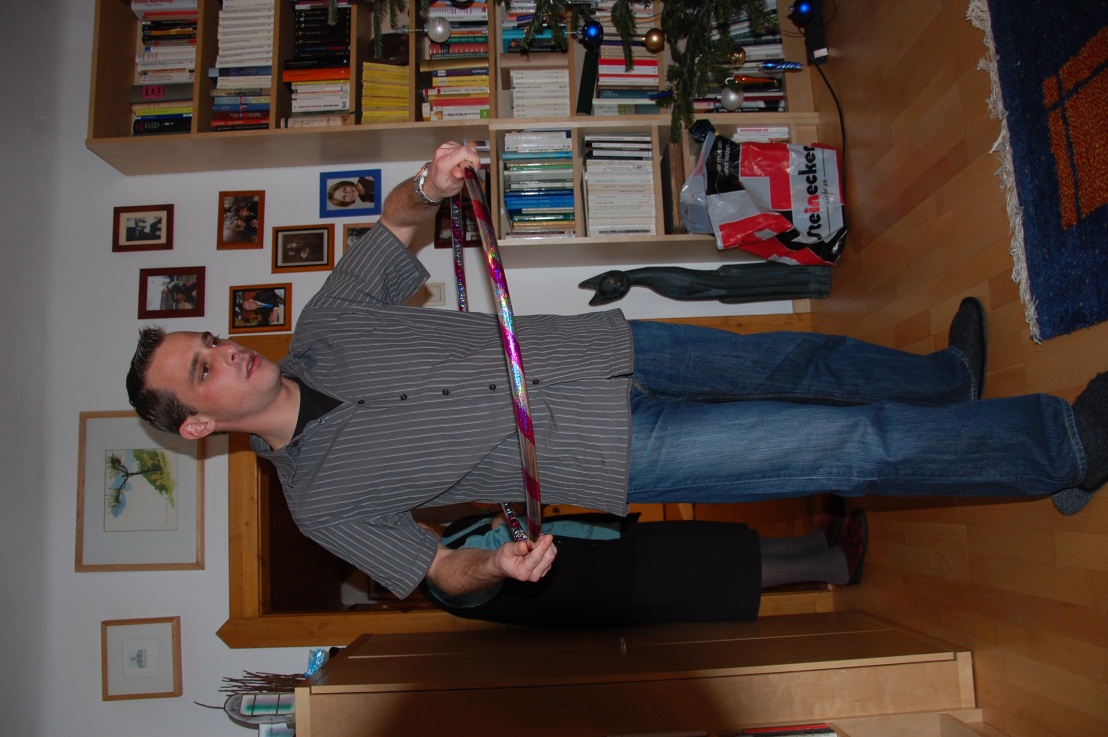 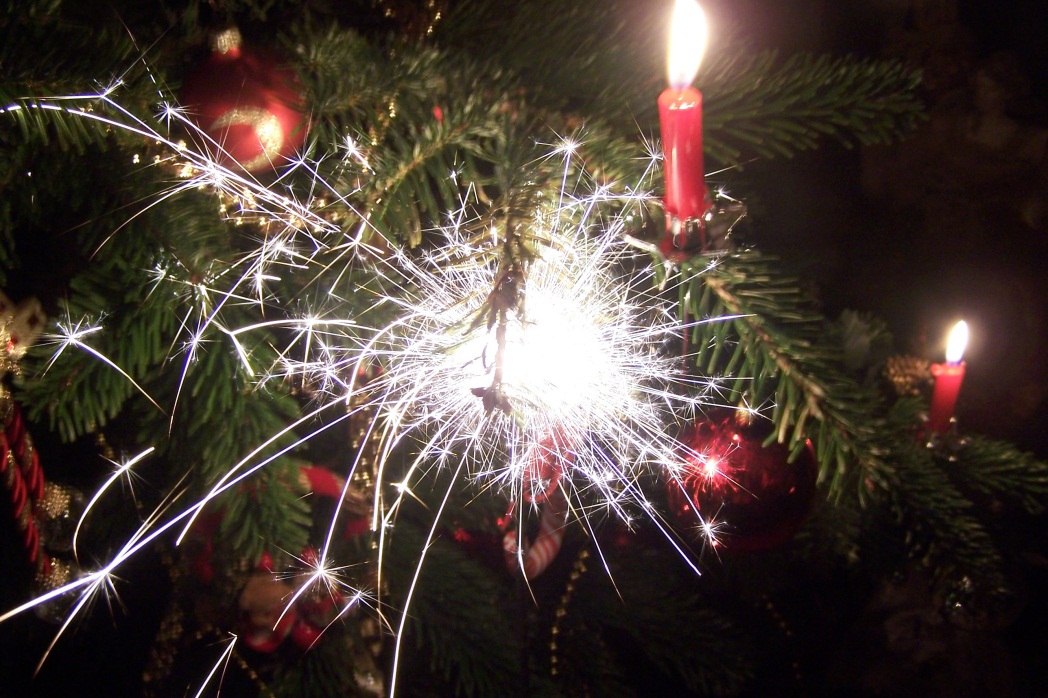 New Year’s Eve
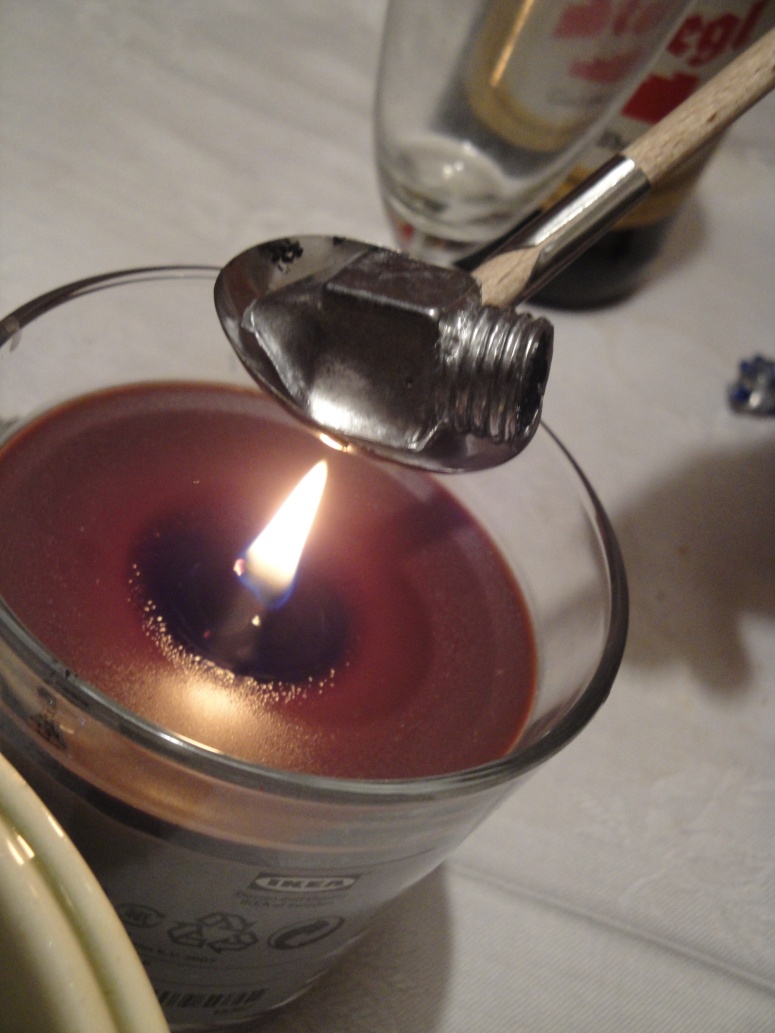 Celebrate with friends or family

Hand out some lucky charms

Fireworks at  midnight 

Watch „ Dinner for  One“

Dance a waltz at midnight
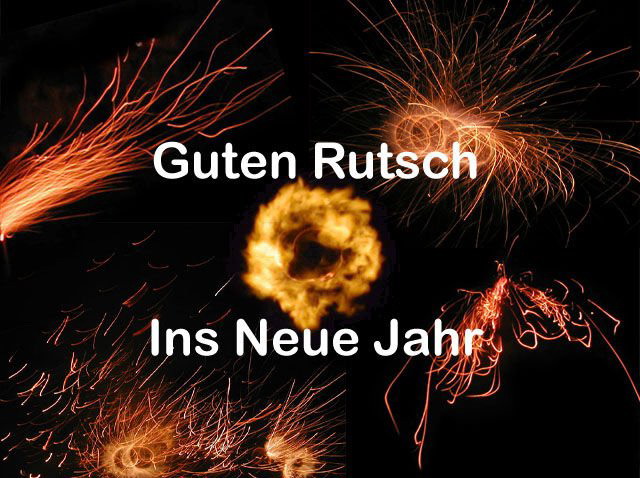 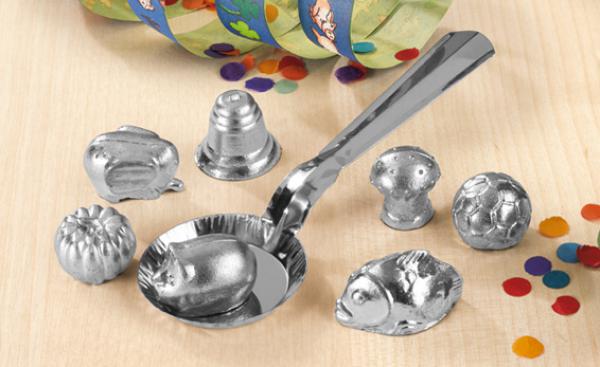 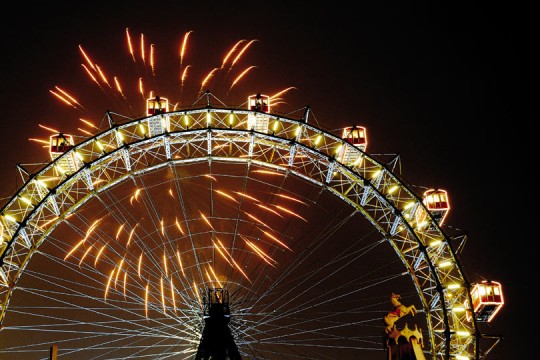 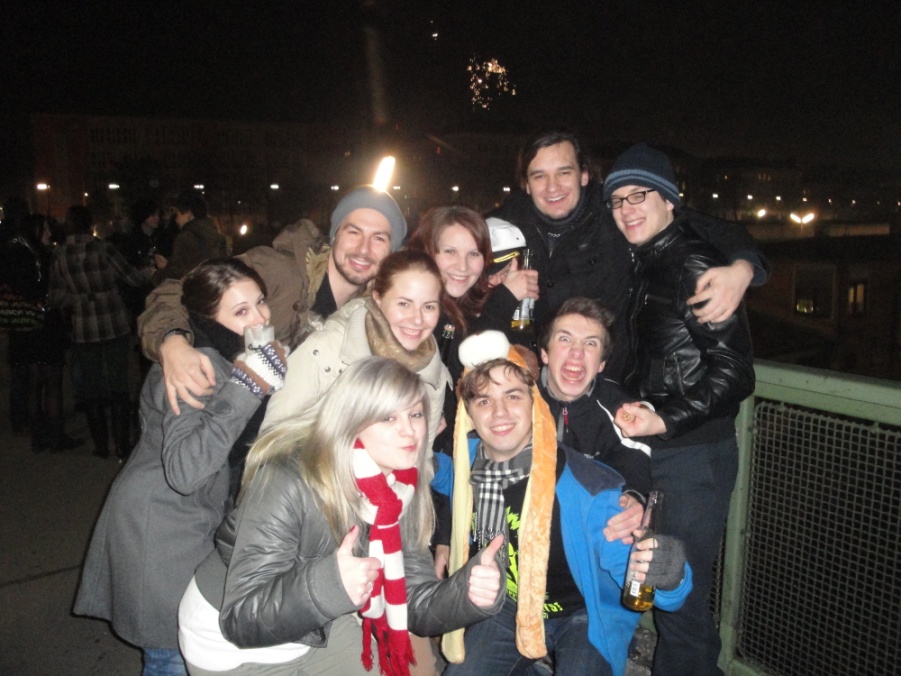 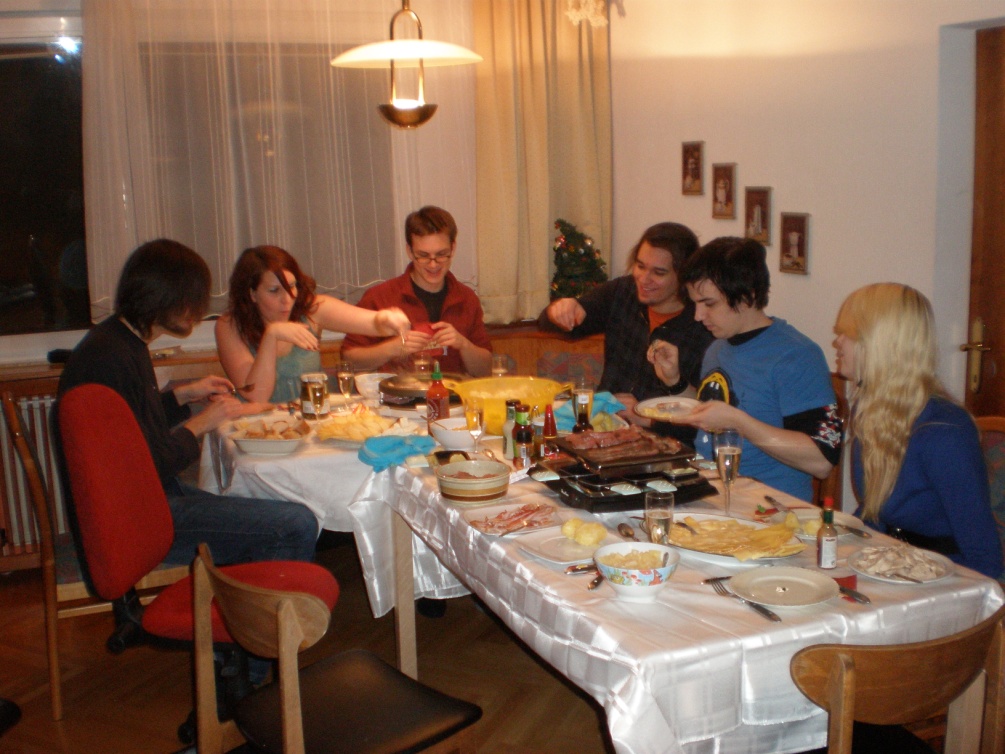 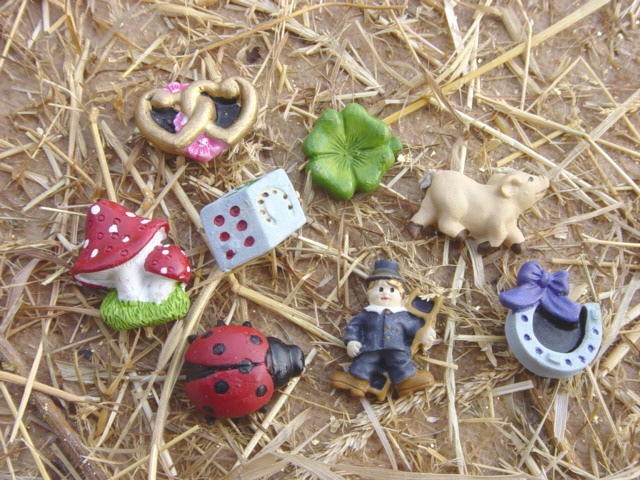 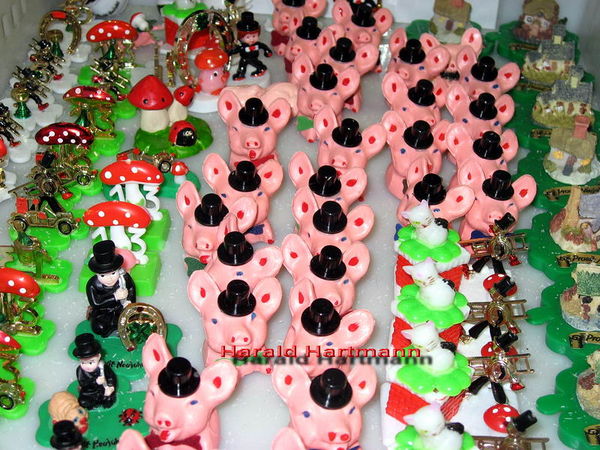 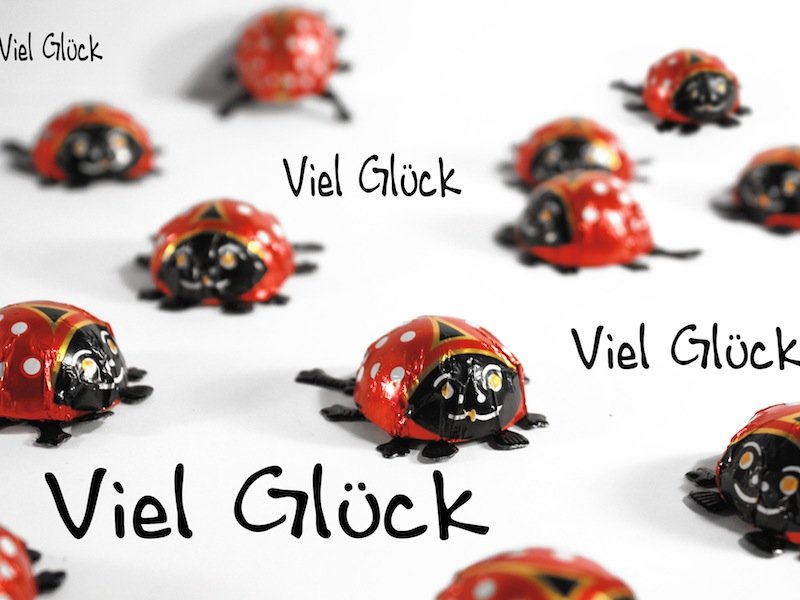 Next time:
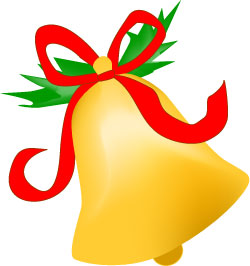 19th of December:

                             Christmas in France
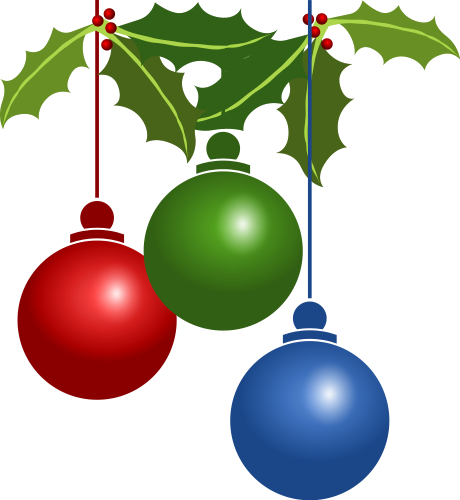 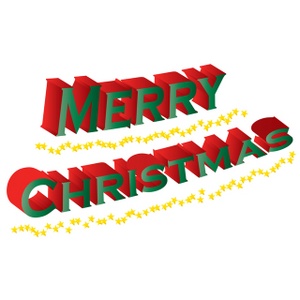 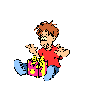